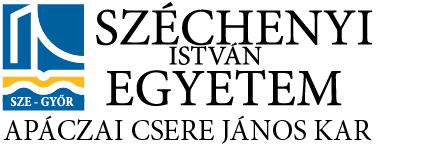 Főcím
Alcím
További leírás ha szükséges
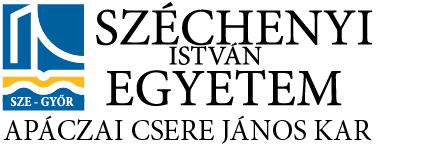 2
Dátum: 2017.10.17.
Előadó: